E ED 480 Science and Social Studies Curriculum Methods Spring 2019Dr. Susan Belgrad
WEEK TWO
SESSION TWO
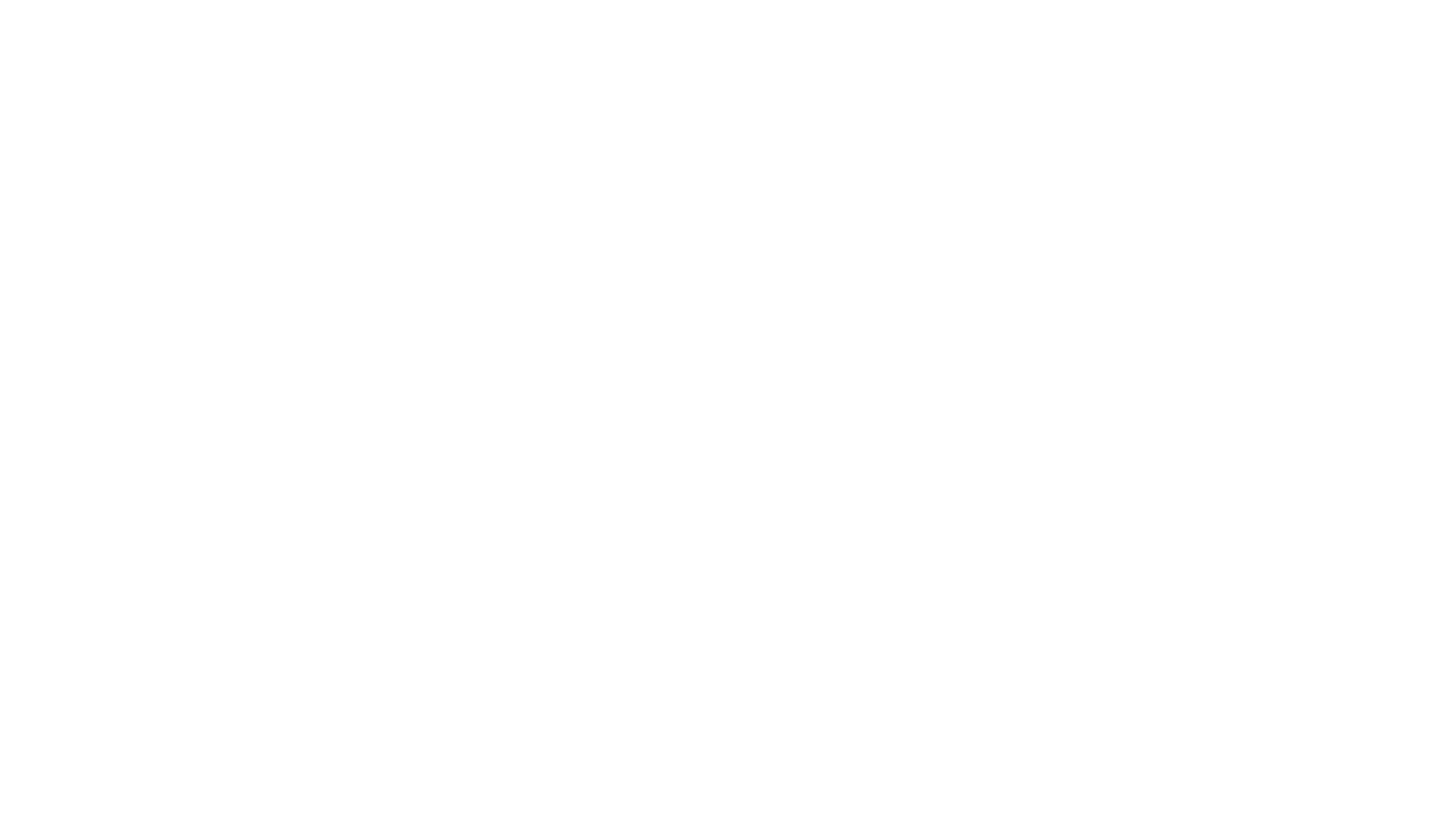 Review of the Syllabus and Agenda
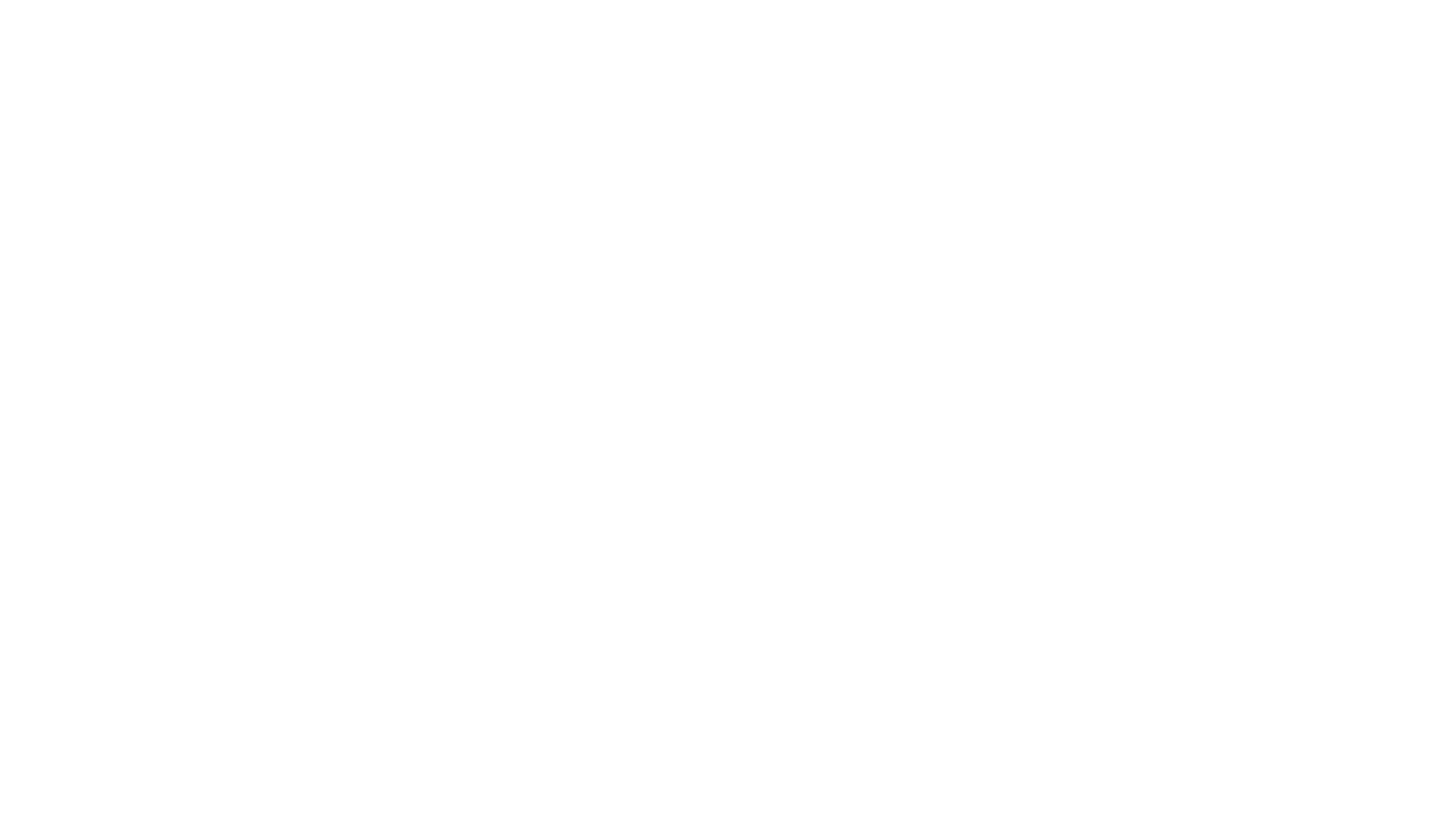 Assignment to a Base Group
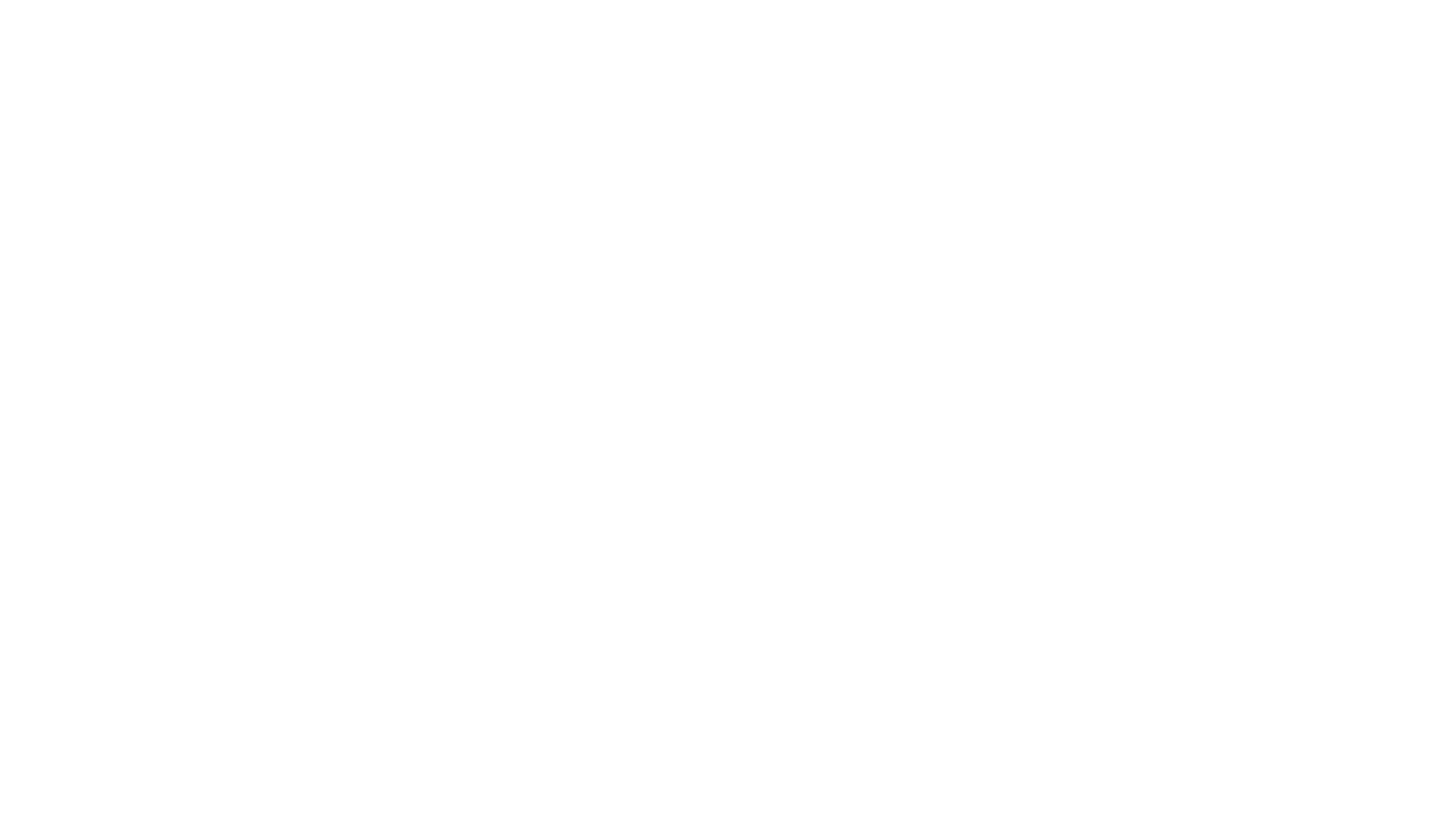 Assignment to a Base Group
Class sessions will be led in ways that respect the norms of learning that have previously developed within your cohort.

In addition, we will be learning about advanced forms of cooperative learning. Throughout the semester we will be working in home (base) groups of three; formal task groups of three and informal task groups of four or more.
Reflection Journals and Session Logs
Promoting Student Engagement through Developmentally-Appropriate Teaching and Learning Practices
    Embracing the important role of the elementary educator in teaching the whole child—challenging today’s students to become the next generation of “audacious scientists, engineers and advocates/activists.”
About the NGSS-CCSS-CTE Placemat
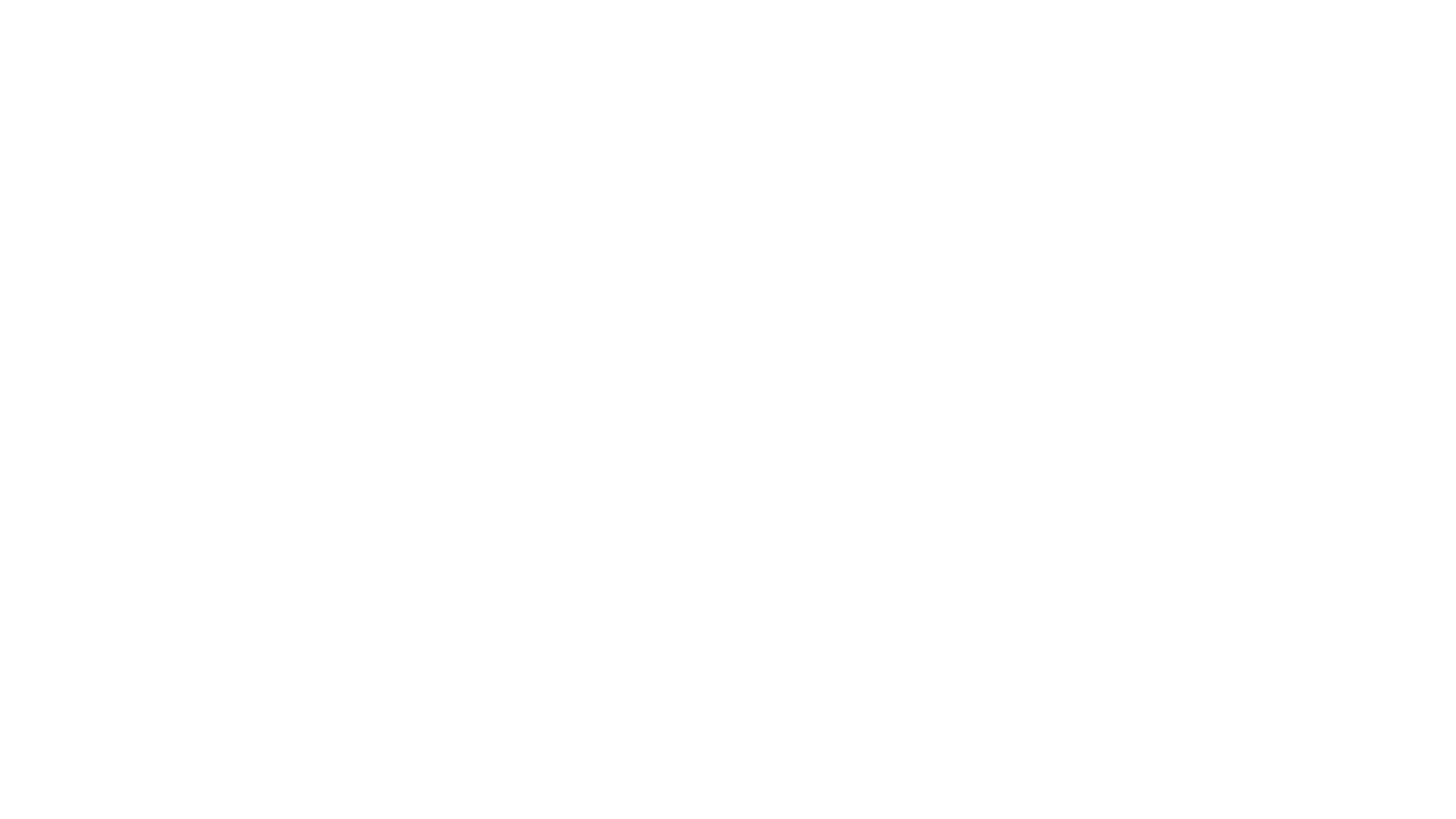 The placemat presents the Next Generation Science Standards the Career Technical Standards; and the Common Core State Standards. At the close of this session, we will consider the way in which active student learning assures they can meet these.
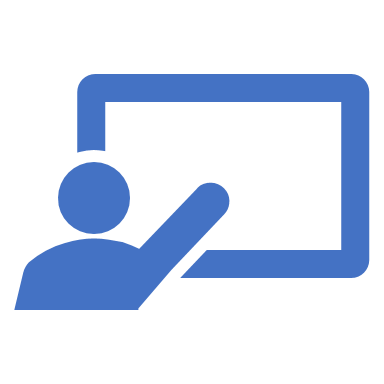 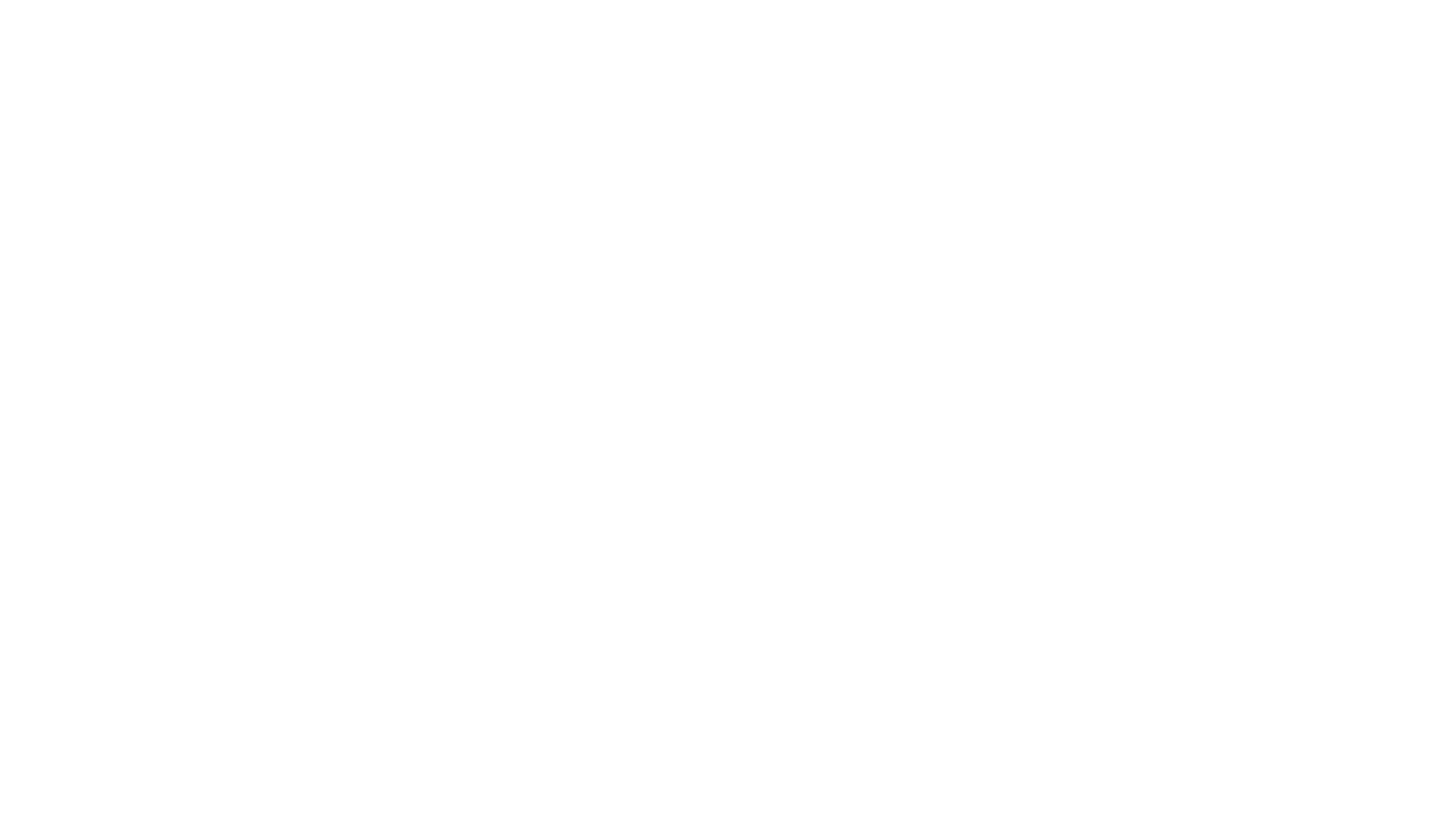 The Amazing Egg Drop
An Engaged Learning STEM-WorkshopTHE AMAZING EGG DROP

Learning about Constructivist Practices by Engaging in NGSS-aligned science activities
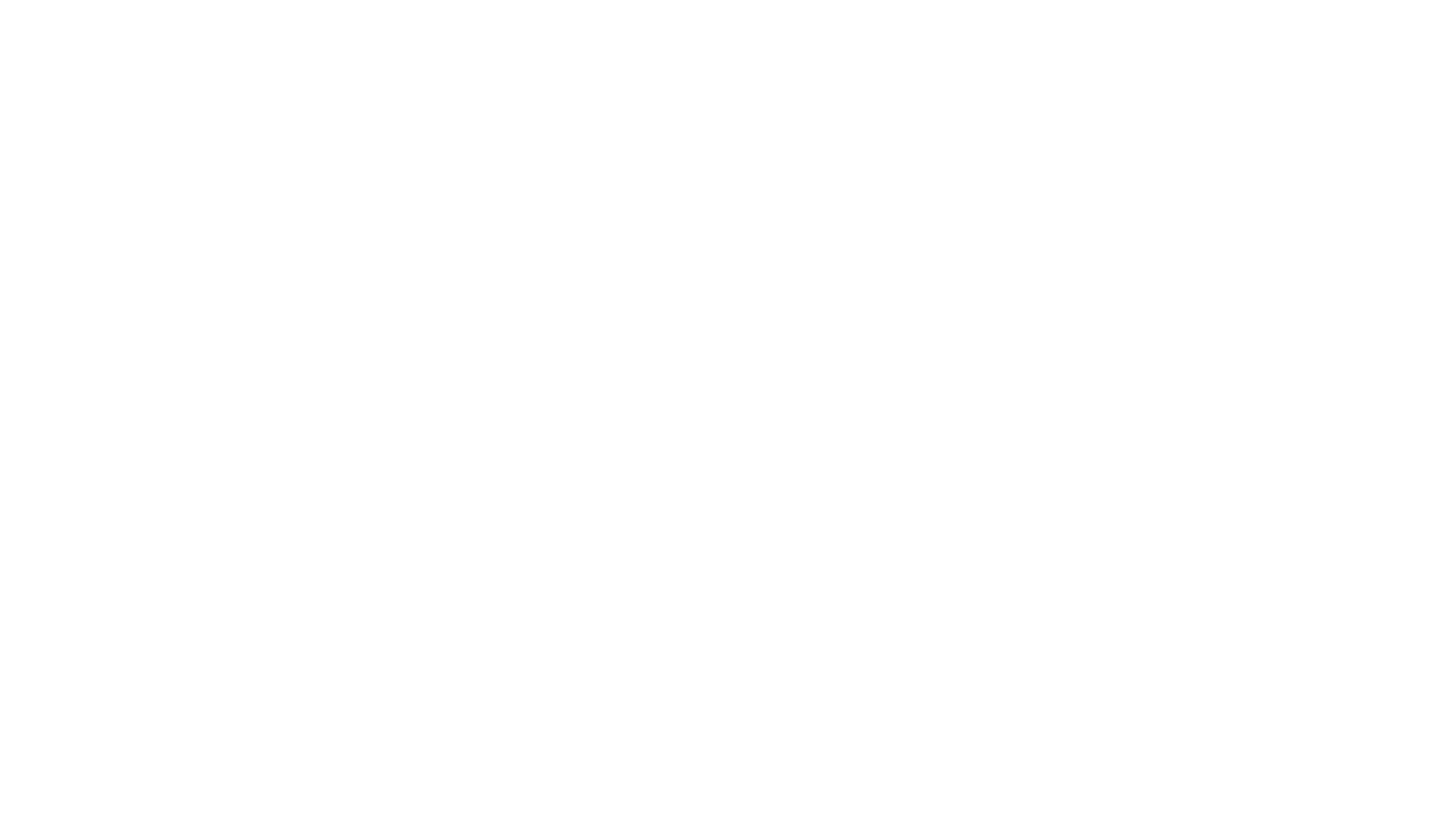 THE FOUR ELEMENTS       F  NATURE
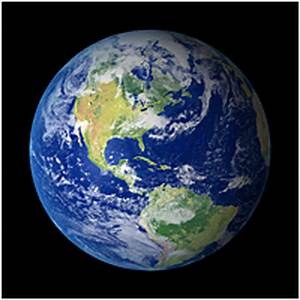 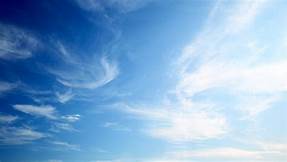 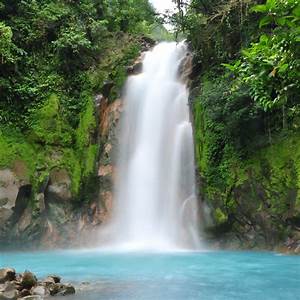 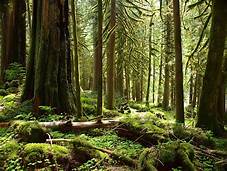 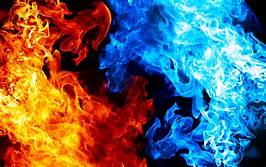 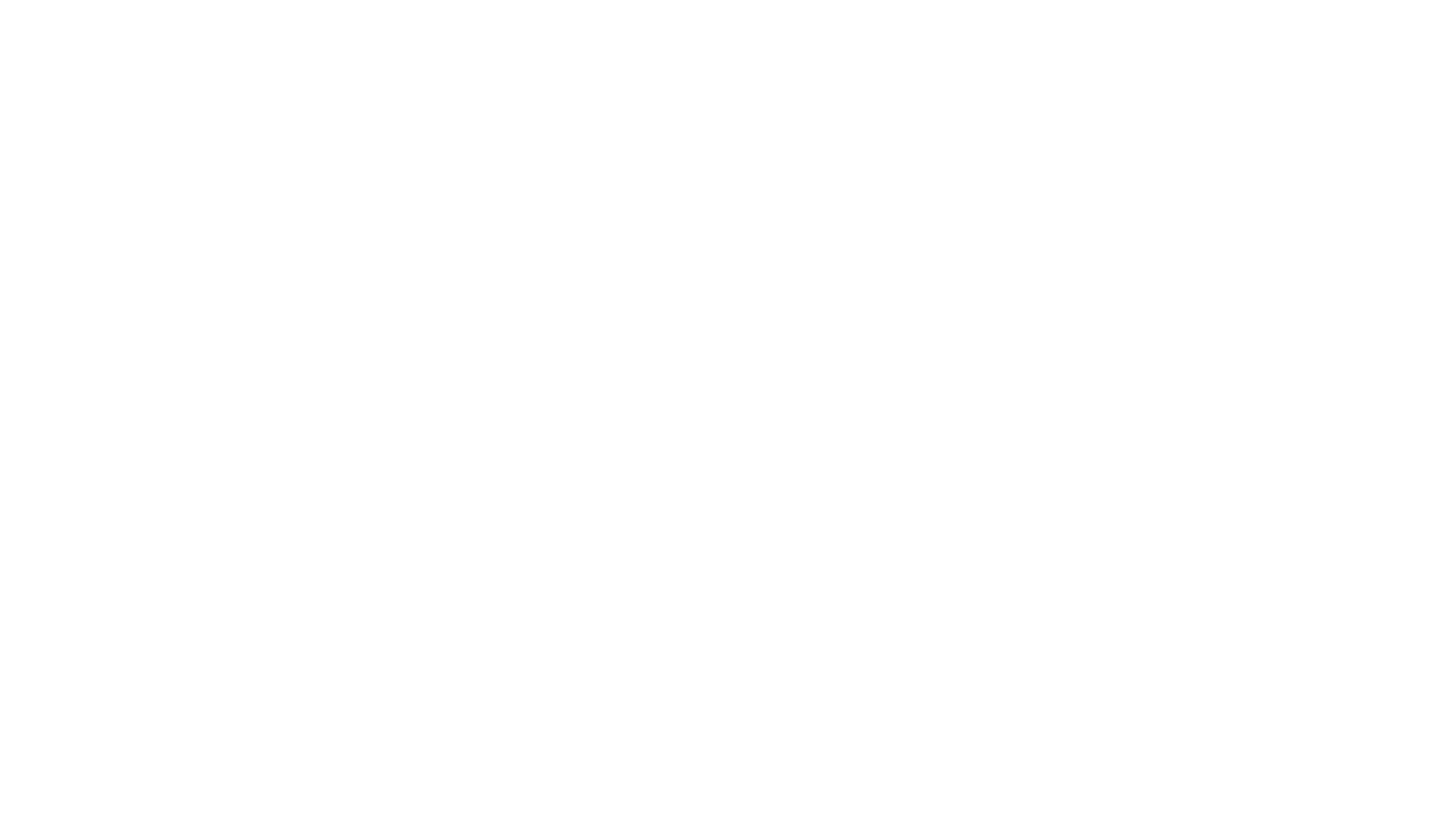 PROCESSING THE ACTIVITY
About the NGSS-CCSS-CTE Placemat
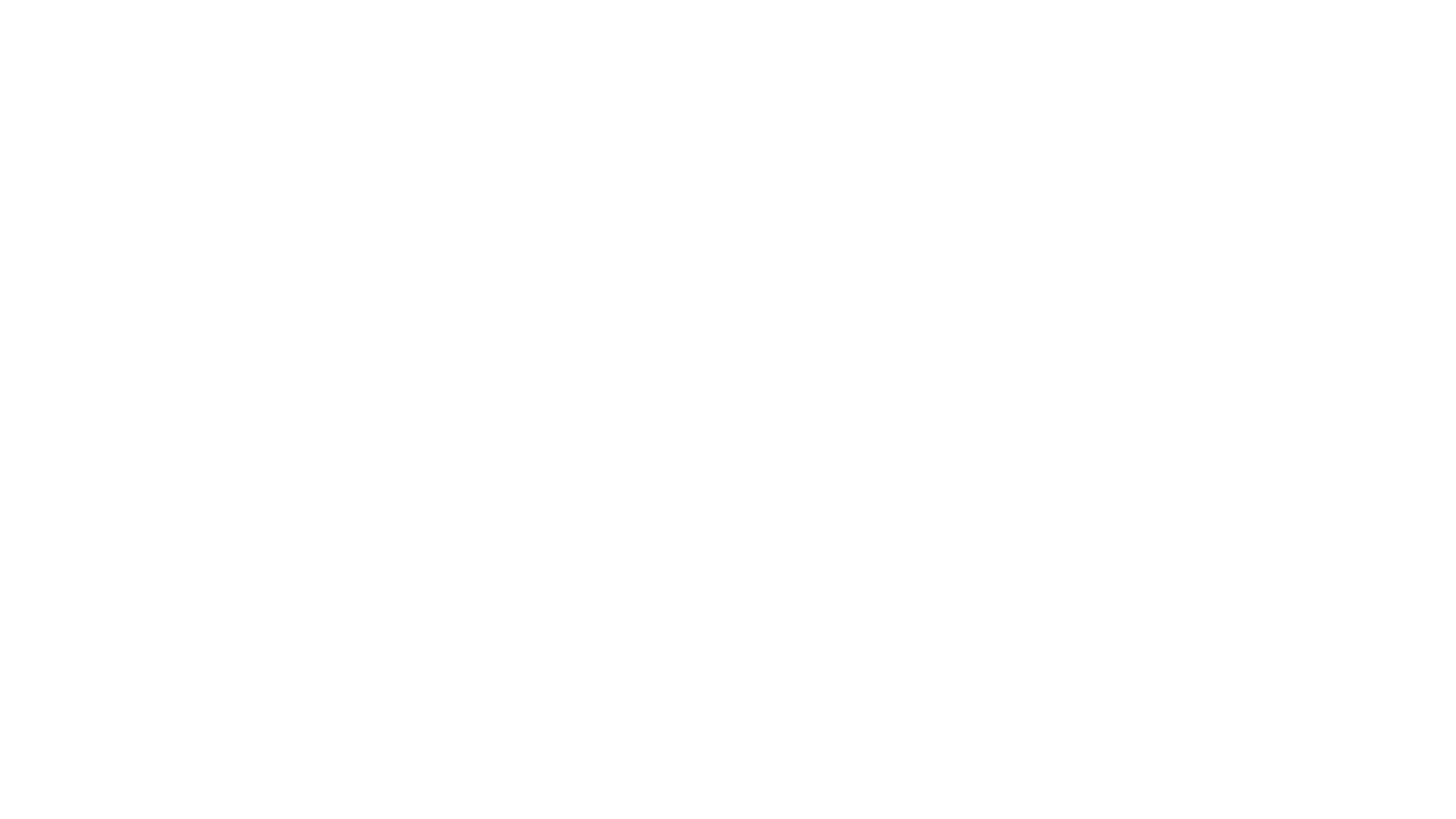 The placemat presents the Next Generation Science Standards the Career Technical Standards; and the Common Core State Standards. At the close of this session, we will consider the way in which active student learning assures they can meet these.
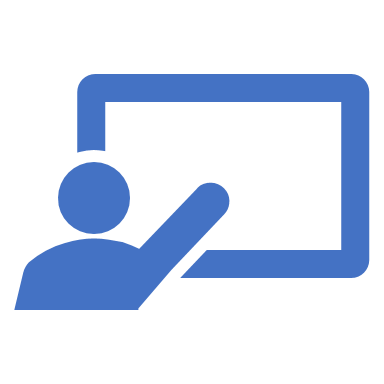 Tools Used This Session
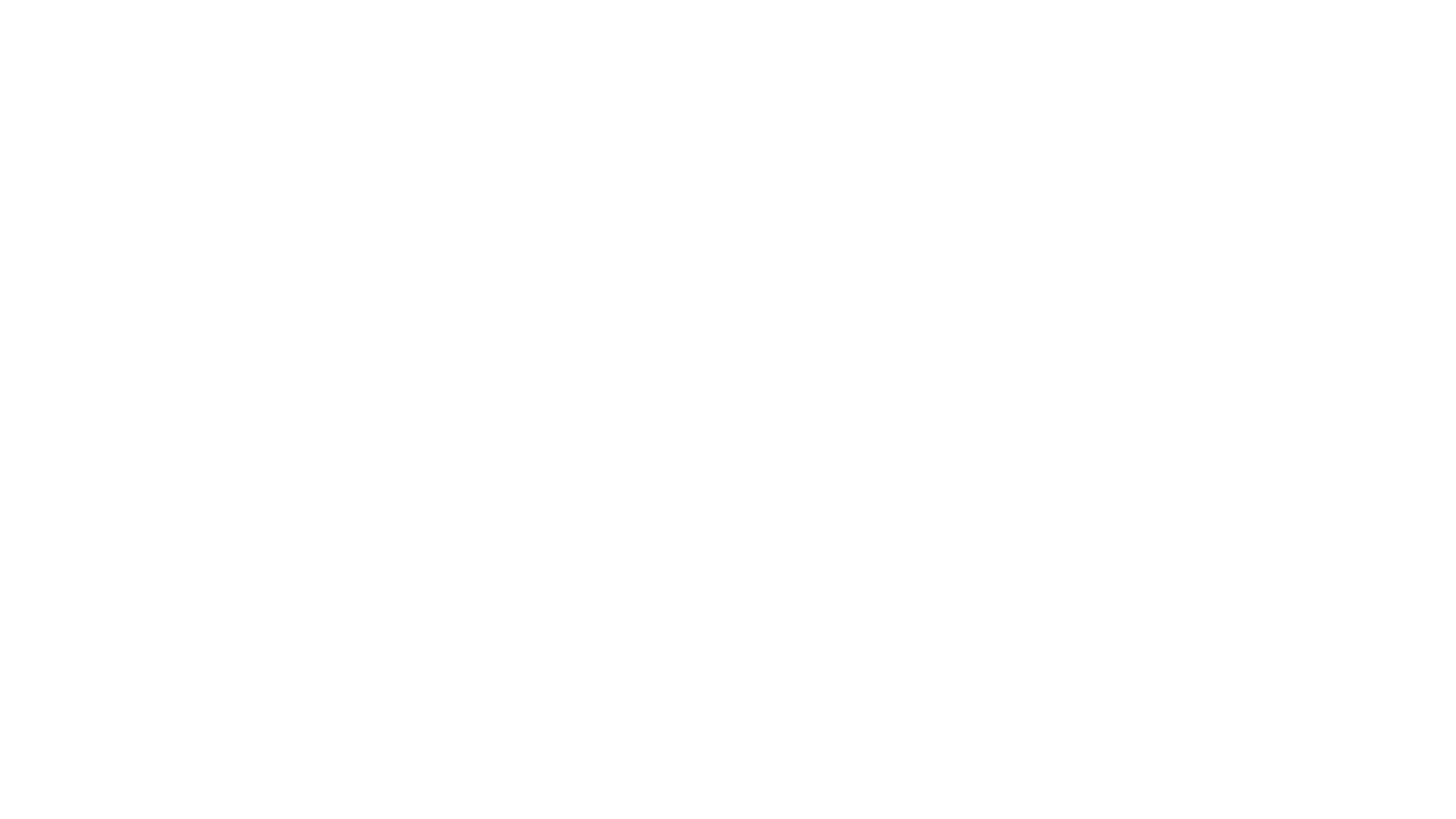 Informal Task-Group Assignments
  Cooperative-Learning Role Assignments
  Hands-On Science and Engineering
  Soft-Skills Assessment 
  Formal Content Assessment
  Informal Content Assessment
  NGSS Placemat Tool
  Others??
On Your Own (OWO-Optional)
1. Study the elemental property of “gravity” 
2. How did humans learn to escape Earth’s Gravity? (Historical references in eastern and western civilizations)
3. How can you teach young children about gravity and human endeavors to fly? Junior Test Flight Pilot School
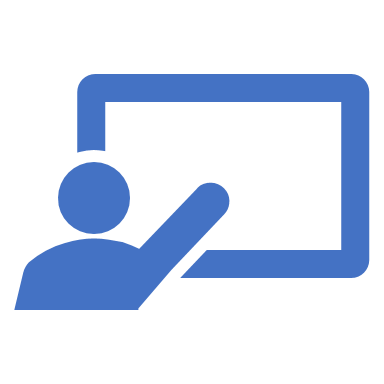 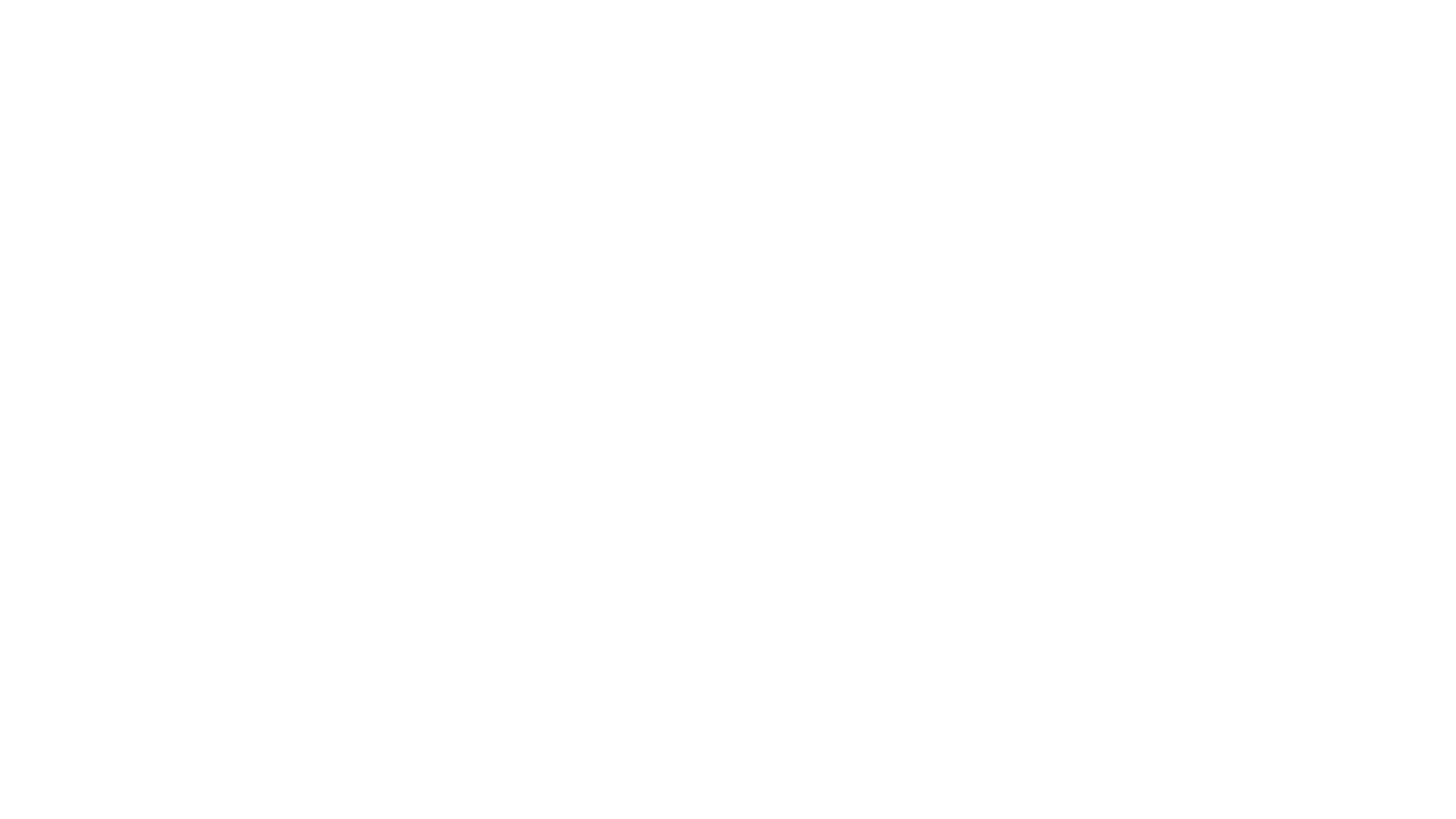 Contacting Dr. Belgrad
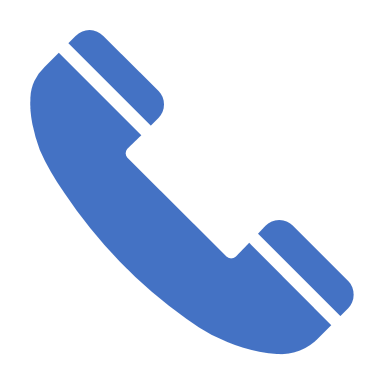 The best way to contact Dr. Belgrad is via email
susan.belgrad@csun.edu

You may also leave a voicemail at campus phone
#818-677-4901

You may also arrange for an individual meeting in Dr. Belgrad's Office ED 4901 or during office hours—2-3:30 PM Mondays and Wednesdays